Mince
Pozor Mince není koruna
Mince jsou peníze různé hodnoty (1, 2, 5, 10, 20, 50)




Koruny jsou hodnoty mincí.
	- mám 1 minci pětikorunu, má hodnotu 5 korun
	- mám 3 mince dvoukorun, mají hodnotu 6 korun.
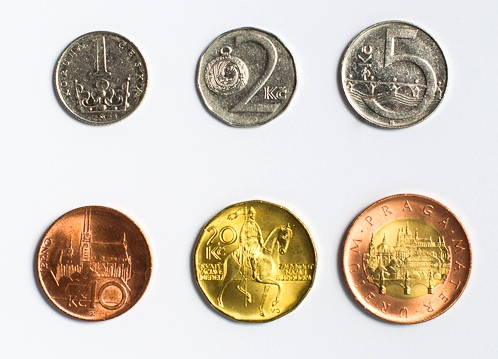 Dan a Jan mají dohromady 5 mincí
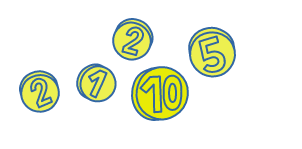 Jan má 9 Kč, zbytek má Dan.

Jaké mince má Dan?

Kolik musí dát Dan Janovi, aby měli stejně?
Řešení
Dan má mince 1Kč a 10Kč.

Když dá Dan Janovi 1 Kč, tak budou mít stejně.
Děti májí v kasičce svoje úspory.
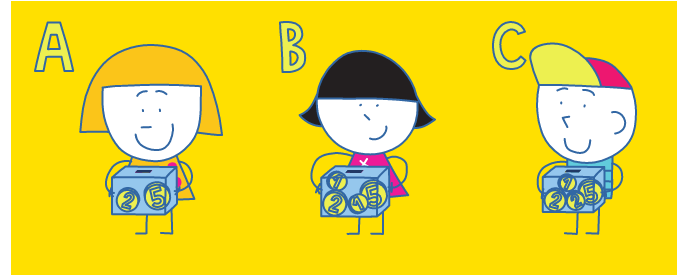 Maminka přidala každému ze tří dětí do kasičky 2 Kč a tatínek 3 Kč.
Kolik korun přibyli každému v kasičce?

Kolik korun má teď každý v kasičce?
Řešení
5

A 12
        B 14
        C 15
Ivan má 3 mince a Jana má 2 mince. Dohromady mají 12Kč. Jana má o 2 Kč více než Ivan.
Ivan má mince: 	      Kč,		 Kč,	         Kč. 

Jana má mince: 	      Kč, 		 Kč.
Řešení
Ivan má minka 2 Kč, 2 Kč a 1 Kč.

Jana má mince 5 Kč a 2 Kč.
Anna má jednu minci a Gita má tři mince. I přesto mají stejně korun. Dohromady mají 10 Kč.
Anna má minci	   Kč.

Gita má mince		   Kč,	            Kč a	         Kč.
Řešení
Anna má minci 5 Kč.

Gita má mince 2 Kč, 2 Kč a 1 Kč.
Anna má 2 mince a Gita má 3 mince. I přesto má Anna o 1 Kč víc než Gita. Dohromady mají 11 Kč.
Anna má minci	   Kč a		Kč.

Gita má mince		   Kč,	            Kč a	         Kč.
Řešení
Anná má mince 5 Kč a 1 Kč.

Gita má mince 2 Kč, 2 Kč a 1 Kč.
Anna a Gita mají dohromady 21 Kč, je to 7 mincí.
Gita má o jednu minci méně než Anna.
Anna má o jednu korunu více než Gita.

Anna má mince	   .

Gita má mince 	    .
Řešení
Anna má mince 5 Kč, 5 Kč a 1 Kč.

Gita má mince 5 Kč, 2 Kč, 2 Kč a 1 Kč.
Magda má dvojnásobek korun, než Kamila.
Dohromady mají 9 Kč. Magda má	           Kč, Kamila má	           Kč.  

Dohromady mají 9 Kč. Magda má	           Kč, Kamila má	           Kč. 

Dohromady mají 9 Kč. Magda má	           Kč, Kamila má	           Kč.
Řešení
6 Kč, 3 Kč

12 Kč, 6 Kč

24 Kč, 12 Kč
Aleš a Boris mají každý jednu minci.
Aleš má o 3 Kč více než Boris. Dohromady mají hoši		  korun. 

Aleš má o 4 Kč více než Boris. Dohromady mají hoši		  korun.

Aleš má o 40 Kč více než Boris. Dohromady mají hoši	    korun.
Řešení
7 Kč

8 Kč

60 Kč